What You’ll Learn
Explain how the law protects employee health and safety
Describe the laws that guarantee fair wages and benefits
Identify the laws that prohibit different forms of discrimination
Define disparate treatment and disparate impact
Understanding employment law will help you to protect your rights to safety, privacy, and fair pay as a worker.
Key Terms
Academic Vocabulary
Occupational Safety and Health Administration (OSHA)
Equal pay rule
Pension plan
Social security
Unemployment compensation
Workers’ compensation
Discrimination
Disparate treatment
Disparate impact
Voluntary
Random
Waiver
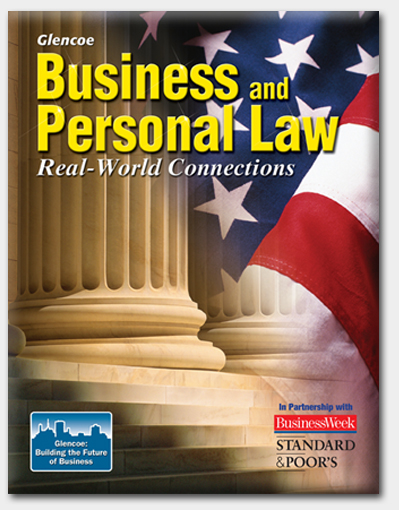 Section 15.2
Employee Rights
[Speaker Notes: Every employee has certain employment rights:  health and safety, fair wages, privacy, and equal opportunity.  What type of situation might violate these four rights?  

Employee benefits include Social Security and disability insurance, but can also include health and life insurance.  What other kinds of benefits may be available to employees?  Many companies offer a wide range of benefits, such as paid vacation time, paid holidays, reimbursements for educational courses related to the job, matching charitable contributions, dental and vision insurance, and paid bereavement leave.]
Section 15.2 Employment Rights
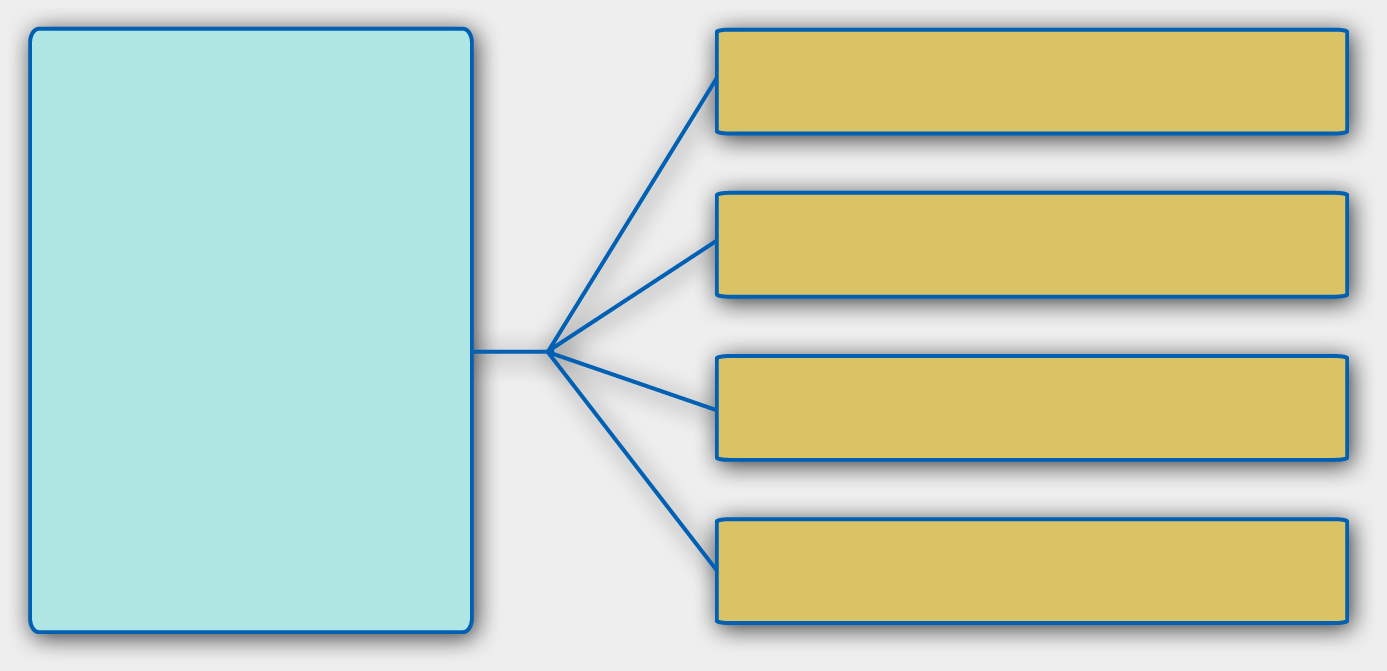 health and safety
The government has passed laws to protect the rights of employees to:
fair wages and benefits
privacy
equal opportunity in theworkplace
Section 15.2 Employment Rights
To regulate health and safety standards for companies in the United States, the federal government created the Occupational Safety and Health Administration (OSHA). 
Inspects workplaces at random
Investigate complaints, workplace deaths, & disasters
Protect employees from being fired for filing complaints
Levies fines for rule violations
Section 15.2 Employment Rights
The Fair Labor Standards Act requires certain employers, such as hospitals, stores, and restaurants, to pay a minimum hourly wage.
[Speaker Notes: Regulates employment of minors
Covers employees who produce goods for interstate commerce
Professional employees, administrators, and executives are not covered by this act.]
Section 15.2 Employment Rights
The Equal Pay Act established the equal pay rule, which says that employers working in interstate commerce must pay women the same rate as men for doing the same type of job.
[Speaker Notes: Covers hourly workers, executives, administrators, professional employees, and outside salespeople who receive a salary and/or commission

Only covers employers working in interstate commerce – the act is a federal act and thus can only cover workers in interstate commerce whose jobs extend beyond their own state.  However, many states have laws similar to the Equal Pay Act that cover employees working for companies whose business is conducted only within the state]
The Family and Medical Leave Act -Employees of companies 50 or more employee 
12 weeks of unpaid leave during any 12-month period to care for new child or relative with a serious medical condition
Employee can return to previous job or equivalent job with same pay and benefits
Must have one year of service with company to be eligible
Section 15.2 Employment Rights
Social Security is a government program that provides income to workers or their survivors if an employee stops working because of retirement, disability, or death.
Section 15.2 Employment Rights
Unemployment compensation is an insurance program that provides income to people who lose their jobs and are looking for work.
Disqualified for:
Refuse to accept suitable job
Unemployment is due to labor strike
Discharged for misconduct
Voluntarily quit a job without good cause
[Speaker Notes: Funded through payroll taxes.  Employer matches employee portion
Each state decided the tax rate and the benefit amount]
Section 15.2 Employment Rights
Workers compensation is an insurance program that provides income to workers who are injured or disabled on the job.
[Speaker Notes: Some individuals have attempted to abuse the Workers’ Compensation system by claiming to have an injury so that they may receive benefits.  How might we prevent people from abusing workers’ compensation?  Make sure the person has a legitimate medical check up that confirms the injury]
Section 15.2 Employment Rights
The Federal Privacy Act protects the privacy rights of government workers.
The Employee Polygraph Protection Act bars most employers from using lie detector tests on their employees.
[Speaker Notes: The Federal Privacy Act – gives government employees the right to know what is n their employment files, to restrict access to their files, and to fix any mistake they might find in their files. 

Employers cannot force you to take a polygraph test but there are exceptions.  Those businesses whose employees are involved in security or in the handling of controlled substances.  Also, private investigation firms may use polygraph tests with the permission of the subject. 

A polygraph (popularly referred to as a lie detector test) measures and records several physiological indices such as blood pressure, pulse, respiration, and skin conductivity while the subject is asked and answers a series of questions.[1] The belief underpinning the use of the polygraph is that deceptive answers will produce physiological responses that can be differentiated from those associated with non-deceptive answers; the polygraph is one of several devices used for lie detection.

The Drug-Free Workplace Act – applies to companies that have contracts with the federal government, aims to create a drug fee work environment.  Can you think of other companies that might require drug testing?  How about companies that use heavy machinery.]
Section 15.2 Employment Rights
Title VII of the Civil Rights Act of 1964 prohibits discrimination in employment.
Discrimination is the unfair treatment of people on the basis of characteristics such as race, nationality, gender, or disability.
[Speaker Notes: There was a time when employers could legally discriminate on the basis of gender, race, religion, or national origin.  However, social attitudes changed over time and resulted in dramatic changes to the law. 
 
The government created protected classes to ensure that discrimination does not occur based on unfair and illegal reasons that run contrary to the US Constitution]
Section 15.2 Employment Rights
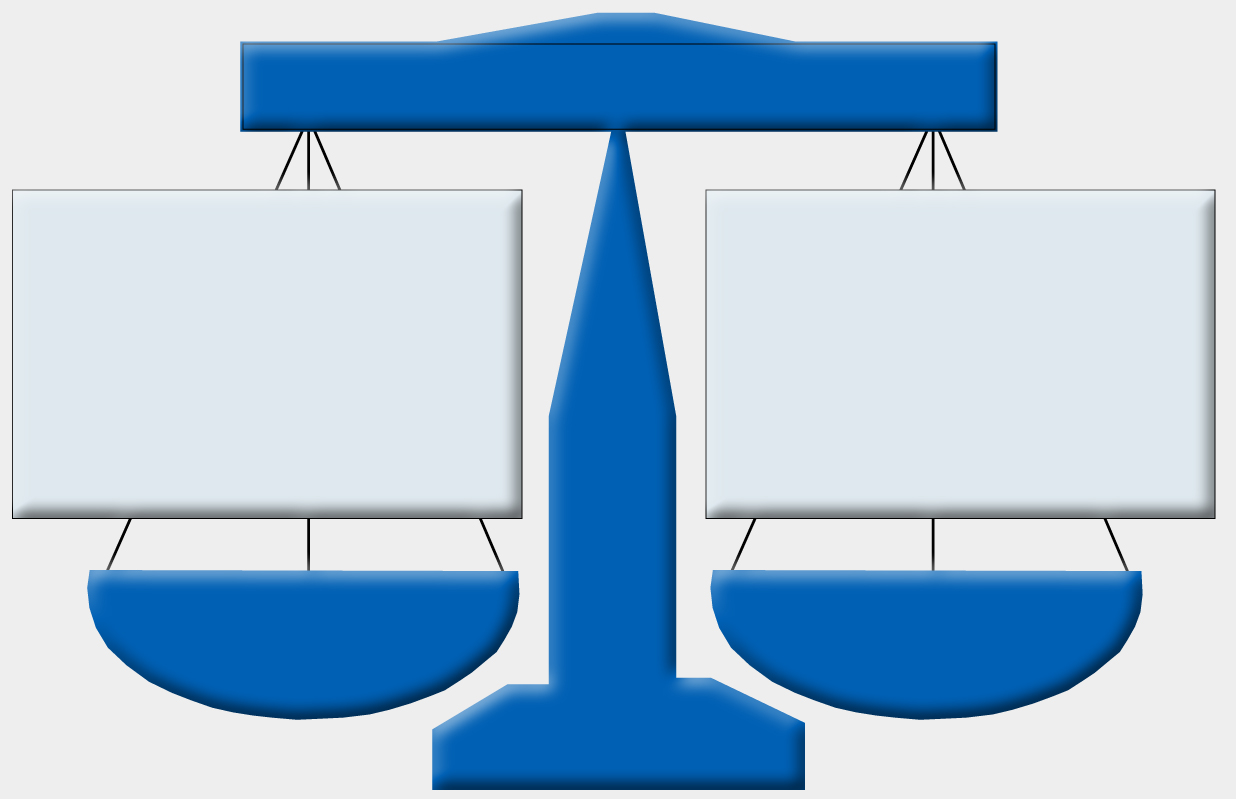 Civil Rights Act of 1964
Employers are not permitted to discriminate in hiring practices either directly through disparate treatment or indirectly through disparate impact.
The protection granted to employees under the Civil Rights Act includes not only hiring practices but also treatment on the job.
Section 15.2 Employment Rights
The Civil Rights Act of 1991 strengthened the rights of workers who have been discriminated against.
[Speaker Notes: The law requires employers to prove business necessity in disparate impact cases.  It also allows plaintiffs who have been discriminated against to recover not only back pay owed to them, but compensatory and punitive damages.]
Section 15.2 Employment Rights
The Pregnancy Discrimination Act makes it illegal to discriminate against a woman in the workplace because of pregnancy.
[Speaker Notes: Young v. United Parcel Service, Inc. – U.S. Supreme Court Weighs Pregnancy Discrimination Claim
by Nassiri Law

In weighing a case of alleged pregnancy discrimination, the U.S. Supreme Court issued an important ruling in favor of pregnant workers. In a 6-3 ruling, the court ruled the former United Parcel Service Worker should get another chance to show her employer was wrong to force her on unpaid leave, rather than give her a lighter duty assignment as her doctor recommended. 

That decision reversed earlier findings by lower courts which determined UPS wasn’t in violation of the federal Pregnancy Discrimination Act because light-duty work was expressly offered to only other types of workers: Those who lost their commercial vehicle driver’s license, those with a condition covered under the Americans With Disabilities Act and those who suffered a job-related injury.

The Pregnancy Discrimination Act, passed in 1978, clarified that gender discrimination included discrimination on the basis of pregnancy, childbirth and/or other related medical conditions. The law also instructs companies to treat pregnant workers the same as others who are similar in their ability or inability to work.

The U.S. Supreme Court in Young v. United Parcel Service, Inc. was tasked with answering whether the plaintiff’s claim that UPS violated the law and discriminated against her based on pregnancy was decided correctly by the lower courts, which tossed the case before it ever made it to trial. The court’s answer: No. That means plaintiff will get the opportunity to take the case to trial.

As Justice Stephen Breyer wrote, in the light most favorable to plaintiff, there remained a genuine dispute as to whether the company provided more favorable treatment to at least some workers whose situations isn’t reasonably distinguished from plaintiff’s. Because of this, she should be granted the chance to argue she was not accommodated due to her pregnancy.

At the time this situation first unfolded, plaintiff was a part-time driver for UPS. This was a position that required her to lift 70 pounds. In the fall of 2006, she became pregnant. Subsequently, her doctor placed her on restrictions for light lifting. Specifically, she was to lift no more than 20 pounds. She requested accommodation from her employer. But UPS refused, pointing to its policy of only providing accommodations to the three aforementioned groups of employees. Management informed plaintiff she was not eligible for an accommodation, and forced her to take an unpaid leave of absence – with no health benefits.

Other pregnant workers who sought accommodations for the same reason were similarly denied.
Plaintiff sued in federal court. The trial judge and an appeals panel both sided with UPS.
While the Supreme Court didn’t accept plaintiff’s broad interpretation of the federal act, which would be that all pregnant workers deserve accommodation or that the Equal Employment Opportunity Commission’s newest guidelines on the issue should be standardized. However, the court also refused to accept the employer’s assertion that so long as the rules for light duty status were pregnancy neutral, they weren’t discriminatory.

Instead, the court determined the appropriate test for determining pregnancy discrimination employes the “McDonnell Douglas framework.” This requires plaintiff to show she is (or was) part of a protected class, she sought accommodation, employer failed to accommodate her and employer did accommodate others who were similar in the ability or inability to work. An employer can counter by showing it had legitimate reasons that were non-discriminatory for denial of accommodation. However, the court specifically stated that the employer’s reason for denying accommodation to pregnant women can’t simply be that it’s less convenient or more expensive to do so.

So the court didn’t actually find the worker suffered pregnancy discrimination. However, she should have a chance in the lower court to prove she did.

Contact the employment attorneys at Nassiri Law Group, practicing in Orange County, Riverside and Los Angeles. Call 714-937-2020.

Additional Resources: Young v. United Parcel Service, Inc., March 25, 2015, U.S. Supreme Court]
Section 15.2 Employment Rights
The Age Discrimination in Employment Act makes it illegal to discriminate against workers who are age 40 or older.
[Speaker Notes: Why do you think this is important?]
Section 15.2 Employment Rights
The Americans with Disabilities Act makes it illegal to discriminate against a worker because of a disability if the worker can still do the job.
[Speaker Notes: American with Disabilities Act defines a disability as any impairment that substantially limits one or more of the major life activities.  Could a person with a vision impairment file a suit against a company if he or she was not hired for a job because it required driving at night?  If the person’s vision could be corrected, there might be a basis for a lawsuit.  Otherwise, there would be a valid reason for not hiring the person]
Sexual Harassment
Demanding sexual favors in exchange for something
Pattern of severe and pervasive sexually demeaning behavior has altered the workplace, making it distressing, humiliating, or hostile place
Sexually explicit comments
Jokes
Photographs, cartoons, or posters
gestures
Chapter 15Assessment
EmploymentLaw
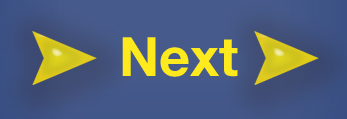 1. Which program provides income to workers who are injured or disabled on the job?
Social Security
unemployment compensation
workers’ compensation
the equal pay rule
2. The Equal Pay Act requires employers to pay a minimum wage.
True or False
3. The government does not protect the rights of employees to:
health and safety
fair wages and benefits
have a say in how a company is run
privacy
4. What four areas can employment conditions be divided into?
5. For what reasons can you be disqualified form receiving unemployment compensation?
6. What are the objectives of the Civil Rights Act?
Warm Up
Do you think it is a good thing to have government regulations relating to employment?  Why do you think it is a good thing? Bad thing? Why is it necessary to protect employees:
Privacy
Safety
Health
Equal opportunity
Is it better to be an employee-at-will or a member of a labor union?  What are the advantages and disadvantages or each?